Тема 11. Ревізія розрахунків з підзвітними особами
Ревізія розрахунків із підзвітними особами має на меті встановити цільове використання підзвітних сум і виявити незаконні і господарсько недоцільні витрати.Підставою для перевірки розрахунків із підзвітними особами є накази і розпорядження, авансові звіти із прикладеними документами, записи по рахунку 372 «Розрахунки з підзвітними особами». Ревізію розрахунків з підзвітними особами починають із перевірки змісту касових операцій і операцій по рахунках в банку. Зіставляючи дані аналітичного обліку по рахунку 372 «Розрахунки з підзвітними особами» з даними по касі, визначають, як дотримувався порядок видачі сум на операційні і господарські витрати.
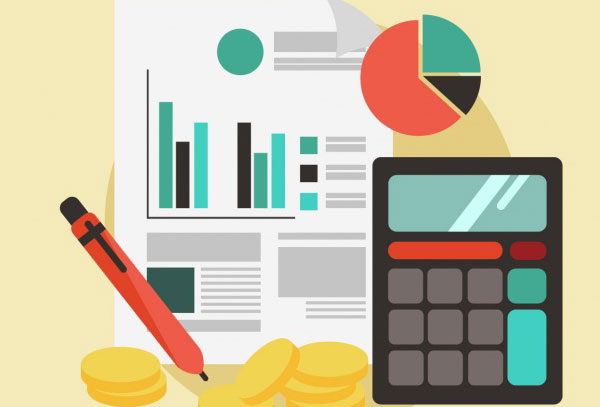 Під час ревізії розрахунків з підзвітними особами перевіряють:
наявність випадків видачі авансу особам, які своєчасно не розрахувалися за попередній аванс;
випадки порушення строків закриття розрахунків по кожному авансу зокрема;
випадки видачі авансу до погашення заборгованості по попередньому;
передачу сум авансу однією підзвітною особою іншій;
своєчасність подання авансових звітів.
Перевіряючи авансові звіти із використання підзвітних сум на операційні і господарські витрати, потрібно визначити законність і доцільність таких витрат: детально вивчити документи, які додані до звітів по оплаті готівкою вантажно-розвантажувальних робіт, послуг, придбання ТМЦ. Особливої уваги вимагає перевірка достовірності таких пред'явлених підзвітною особою документів, як касові чеки торгових підприємств за придбані у них товари, рахунки дрібнооптових баз і копії прибуткових документів на здачу придбаних матеріальних цінностей.Джерелами ревізії розрахунків із підзвітними особами по відрядженнях є накази, розпорядження керівника підприємства, посвідчення на відрядження, дані по виданих грошових авансах, письмові пояснення результатів відрядження, авансові звіти з додатками, записи по рахунках ЗО «Каса», 31 «Рахунки в банках», 372 «Розрахунки з підзвітними особами».
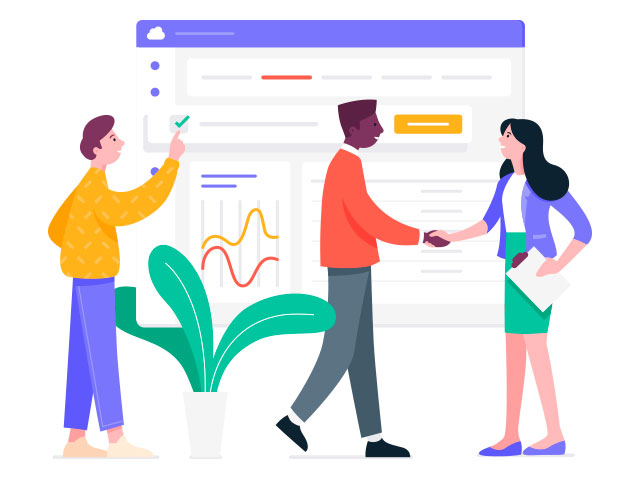 Перевіряючи оплату проїзду, а також проживання в готелі, ревізор керується Законом України «Про оподаткування прибутку підприємств» від 22.05.1997 р.№ 283/97 ВР, де вказано, що оплата проводиться в розмірі фактичних видатків тільки при поданні підтверджувальних документів.
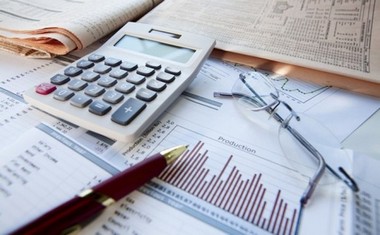 При наявності підтверджувальних документів відшкодовуються витрати:
на побутові послуги, що надаються в готелях (прання, чищення), але не більше 10 % від норм добових витрат для країни, куди відряджається працівник;
бронювання місця в готелях в розмірах не більше 50 % вартості місця на добу;
за користування постільними речами в поїзді;
комісійні в разі обміну валюти.
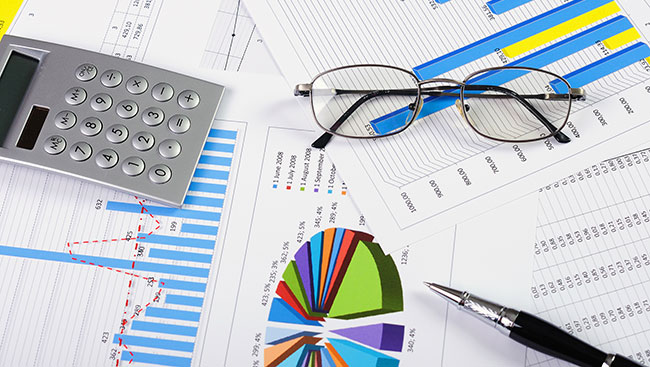